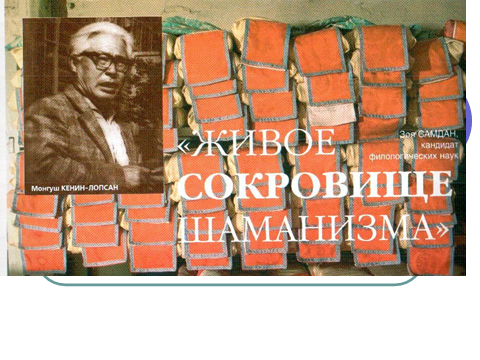 М.Кенин-Лопсан
"Читкен уруг"
Аттын арыы атта эвес
Кичээлдин сорулгазы
Чогаалда кол маадырнын аттарынын кайыын тыптып келгенин тодарадыры.
Ада-иезинин тывыскан ады –шолазынга хундуткелди болгаш хамааты чоргааралды оттурары болгаш адаан адынга аныяандан толептиг болуру.
Аас чугаада долу,чиге харыыны бээри…
Кичээлдин эпигравы
Адын камнап чор,
Адан сактып чор.
Чогаалда маадырнын аттары
Ошку
Чучак
Сестра Ошку
Мария
Шевер уруг
Дайзын уруу
Ыраажы уруг
Чараш уруг
Чуруккка даянып алгаш ,кол маадырнын салым-чолун тайылбырла
оорушку
мунгарал
Ынакшыл
чуртталга
Кара-Куске Кунзекович Чооду «Адым-Куске,чылым-Куске»
Бурган башкы чаяап каанда,
Бук-Сек деп –даа аттыг болгай.
Оскертип-даа алгаштын мен
Ооделеп шыдаар мен бе?

Адым-Куске,чылым-Куске,
Ат-ла болган ашак боор мен.
Авыдайым база Куске
Ам черле канчаармен чээ?

Ынчалза-даа адымдан 
Ыятпас-даа, кортпас-даа мен.
Ыракка-даа, чоокка-даа
Ыры кылдыр эдилээр мен.
Куске аттыг кижилерге
Кузээр чувем база-ла ол
Ал -бот эки чоруур болза,
Аттын кандыы кымга хамаан.

Кызыл –Эник ,Молдурга-даа
Кызыл тук дег аттар-ла дыр.
Мадон,Оркестр,Интернационал-
Магаданчыг кижилер-дир.

Куске деп ат,Куске деп чыл,
Кускежик дээр амытан-даа
Хинчек-хора чедирги дег,
Кижээ чуну канчапкан деп?

Авам,ачам адаан адын
Алдынга-даа солувас мен.
Амылыг-ла чораан шаамда
Арыг кылдыр эдилээр мен.
Улегер домактар
Арнын чуур,арнын бодаар

Арнын бодава,адын бода

Аныяандан адын камна.
Адам адаан шола ады…
"Алдай-Буучу"(маадырлыг тоол)
Алдай -Буучу тургаш:
-Богун болза
Айнын чаазы,хуннун эртези,
Эки хун чуве,
Арагалап-дарылап,найырлап
Ырлажып тургаш,
Оглумнун адын адаар силер
Мээн оглумнун бодунга,аъдынга таарыштыр
Эки ат адаан кижинин
Бажын ажыр мал,
Эктин ажыр эт бээр мен-деп турган чувен иргин….
Дараазында чогаалга хамаарыштыр бот-тускайлан ажылдарны кылыр.
Ай-Хаан биле Салим ат дугайында шулук чогаадыр
«Аныяандан адын камна»деп кыска чогаадыг(Алдынай,Чаяна,Шенне)
Чогаалга хамаарыштыр чурук чуруур(Сыдым-оол,Айдыс)
Чогаалга хамаарыштыр кроссворд тургузар
Карточка-биле ажыл. (Хертек Шолбаана)
Туннел
Ажыл кылбайн оорланып,
Амыттанны халактадып,
Бужар чорук кылыпсынза,
Бугу чонун сени адап,
Кужур адан адын айтып
Килен-биле адын адаар.
Аксы-созун чылыг,чымчак
Ажыл-ишчи чоруур болза,
Чонун сени алгап-мактап
Чоргаарланып адын адаар.

*Ада-иен тыпсып берген
Адынга сен толептиг бол!
Ада салгал ызгууру
Адан адын сактып чору!
Бажынга онаалга.
Чогаалда мозу чок маадырларнын аттарын ушта бижиир…
Аванын овур-хевирин тургузар…